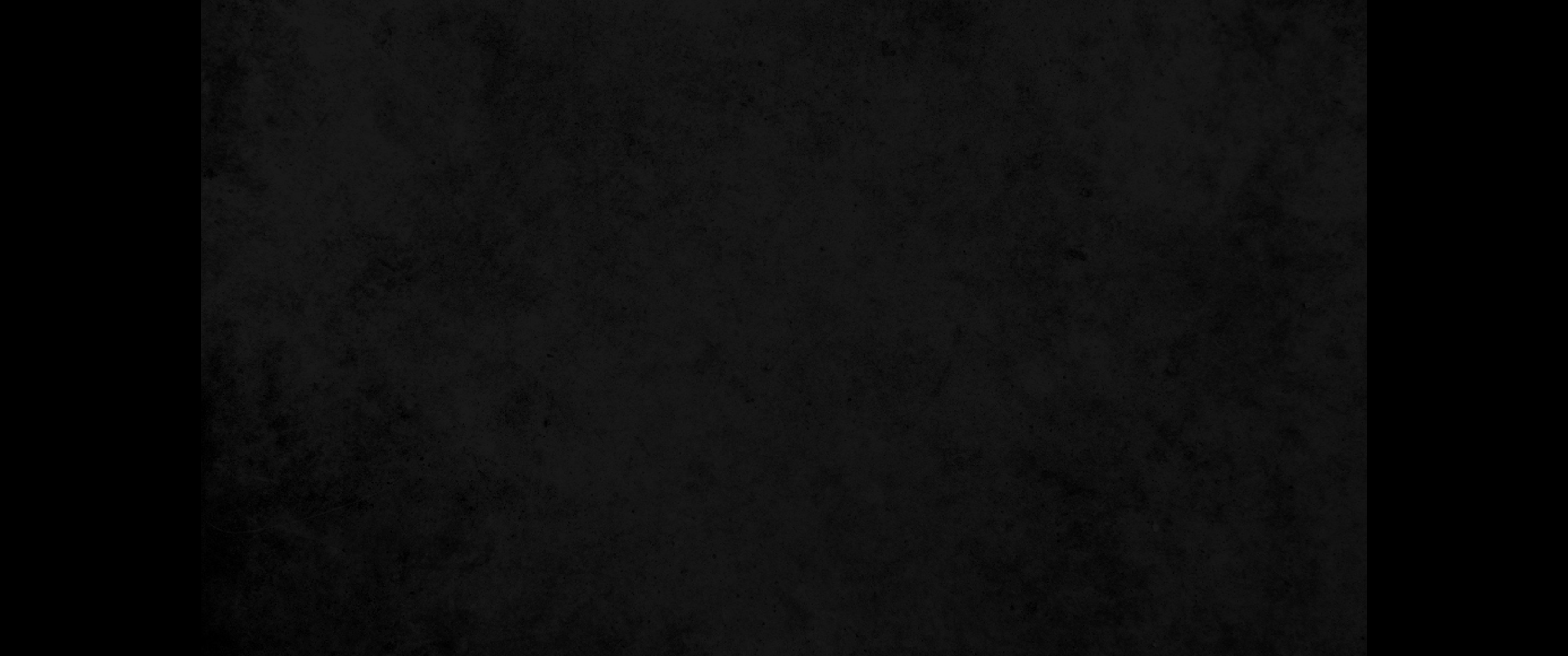 1. 나 여호와가 이같이 말하노라 내가 너희의 어미를 내보낸 이혼 증서가 어디 있느냐 내가 어느 채주에게 너희를 팔았느냐 보라 너희는 너희의 죄악으로 말미암아 팔렸고 너희의 어미는 너희의 배역함으로 말미암아 내보냄을 받았느니라1. This is what the LORD says: "Where is your mother's certificate of divorce with which I sent her away? Or to which of my creditors did I sell you? Because of your sins you were sold; because of your transgressions your mother was sent away.
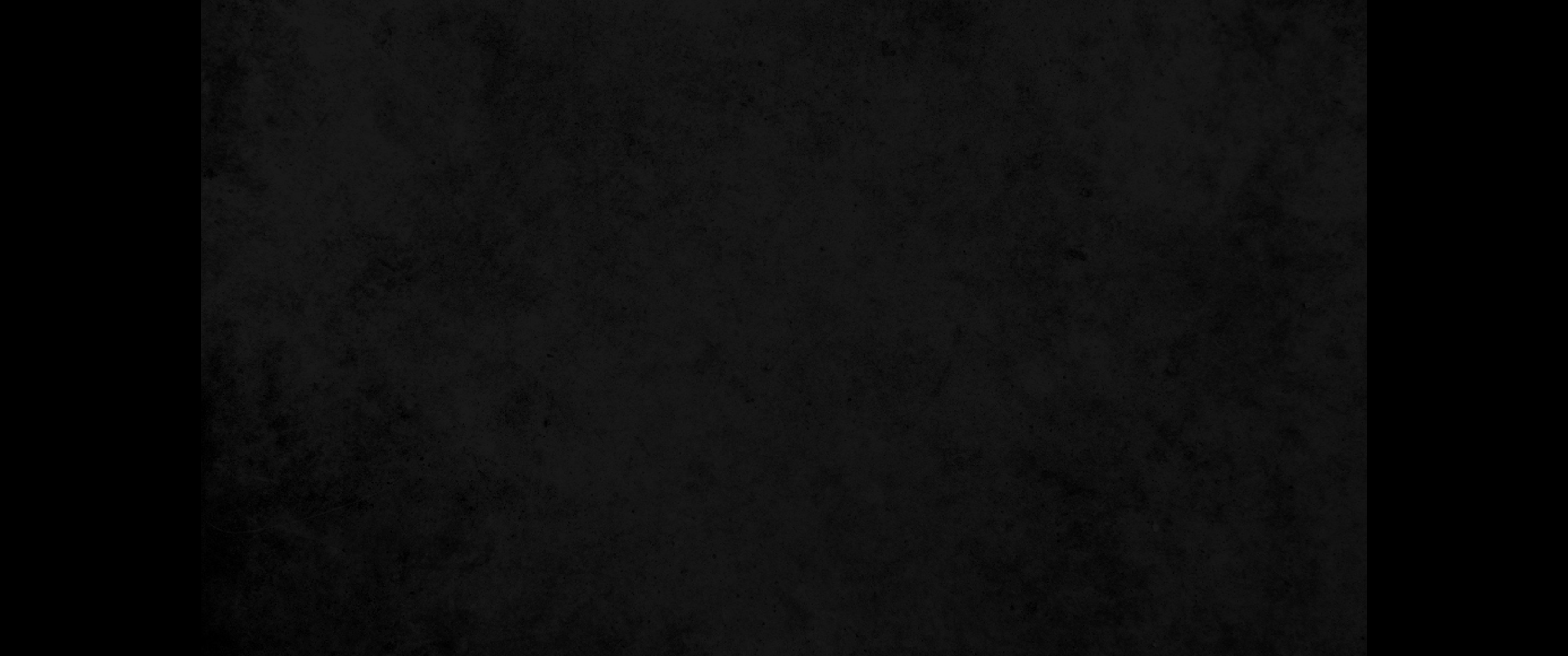 2. 내가 왔어도 사람이 없었으며 내가 불러도 대답하는 자가 없었음은 어찌 됨이냐 내 손이 어찌 짧아 구속하지 못하겠느냐 내게 어찌 건질 능력이 없겠느냐 보라 내가 꾸짖어 바다를 마르게 하며 강들을 사막이 되게 하며 물이 없어졌으므로 그 물고기들이 악취를 내며 갈하여 죽으리라2. When I came, why was there no one? When I called, why was there no one to answer? Was my arm too short to ransom you? Do I lack the strength to rescue you? By a mere rebuke I dry up the sea, I turn rivers into a desert; their fish rot for lack of water and die of thirst.
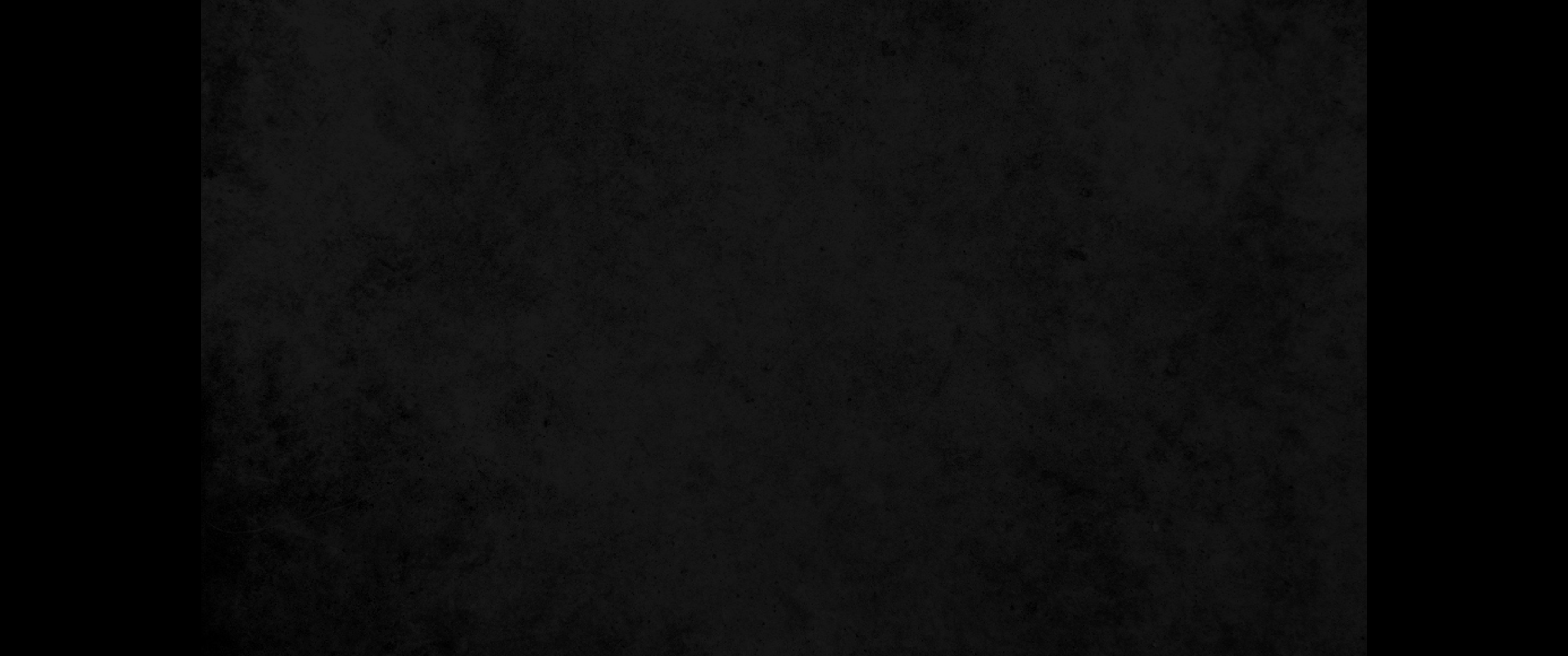 3. 내가 흑암으로 하늘을 입히며 굵은 베로 덮느니라3. I clothe the sky with darkness and make sackcloth its covering.'
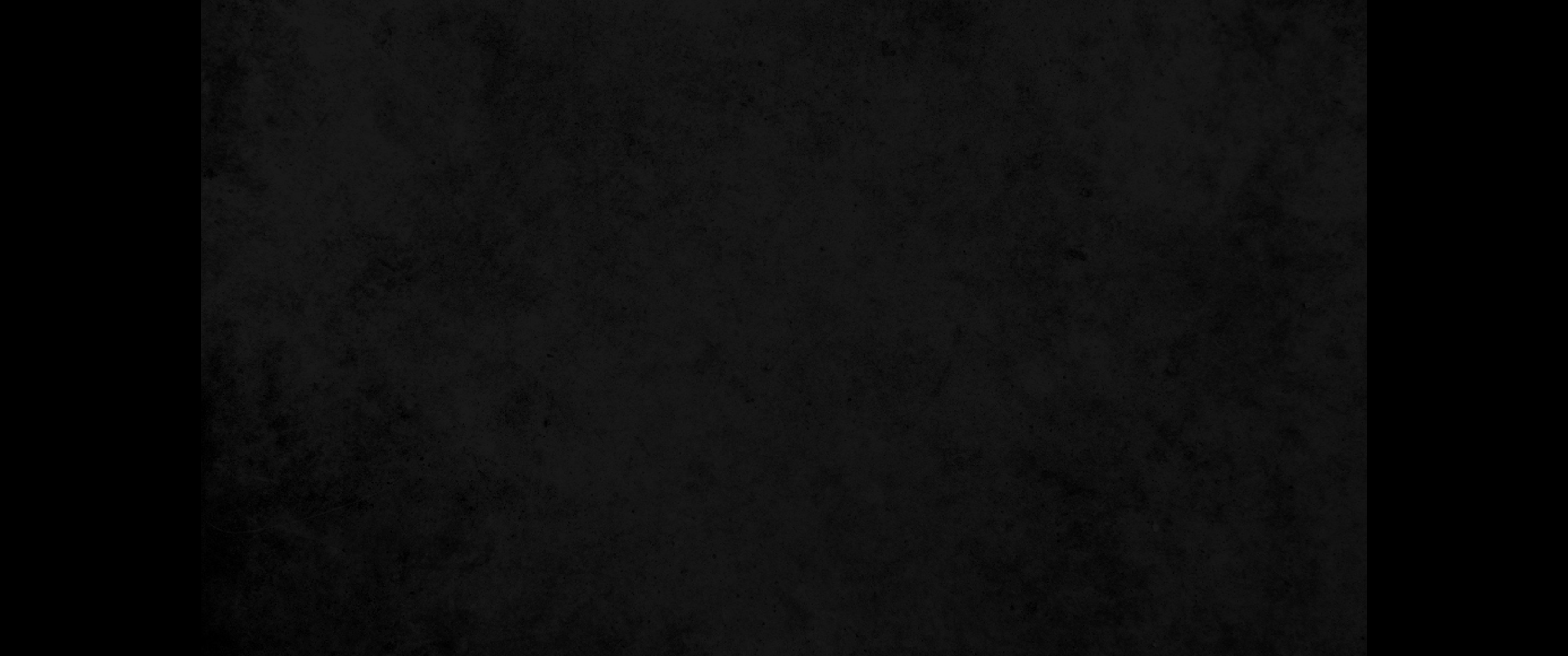 4. 주 여호와께서 학자들의 혀를 내게 주사 나로 곤고한 자를 말로 어떻게 도와 줄 줄을 알게 하시고 아침마다 깨우치시되 나의 귀를 깨우치사 학자들 같이 알아듣게 하시도다4. The Sovereign LORD has given me an instructed tongue, to know the word that sustains the weary. He wakens me morning by morning, wakens my ear to listen like one being taught.
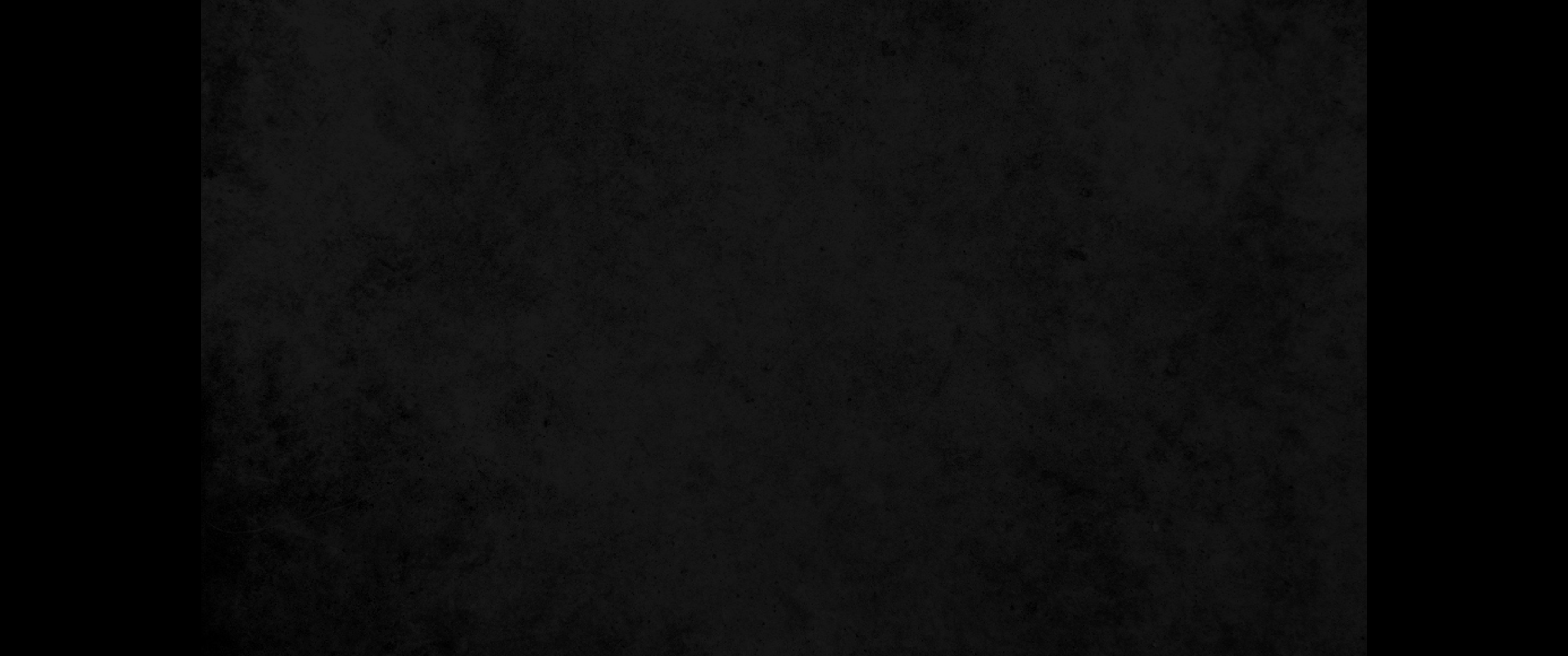 5. 주 여호와께서 나의 귀를 여셨으므로 내가 거역하지도 아니하며 뒤로 물러가지도 아니하며5. The Sovereign LORD has opened my ears, and I have not been rebellious; I have not drawn back.
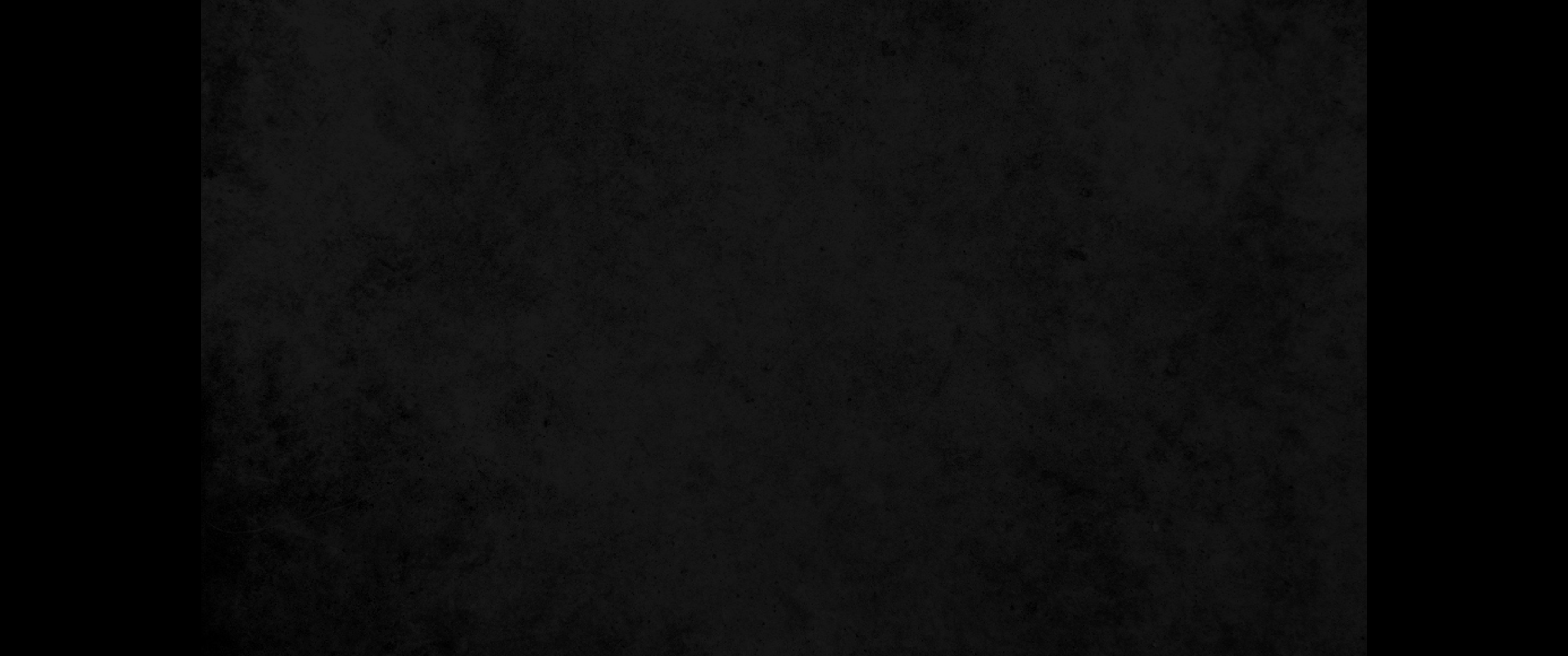 6. 나를 때리는 자들에게 내 등을 맡기며 나의 수염을 뽑는 자들에게 나의 뺨을 맡기며 모욕과 침 뱉음을 당하여도 내 얼굴을 가리지 아니하였느니라6. I offered my back to those who beat me, my cheeks to those who pulled out my beard; I did not hide my face from mocking and spitting.
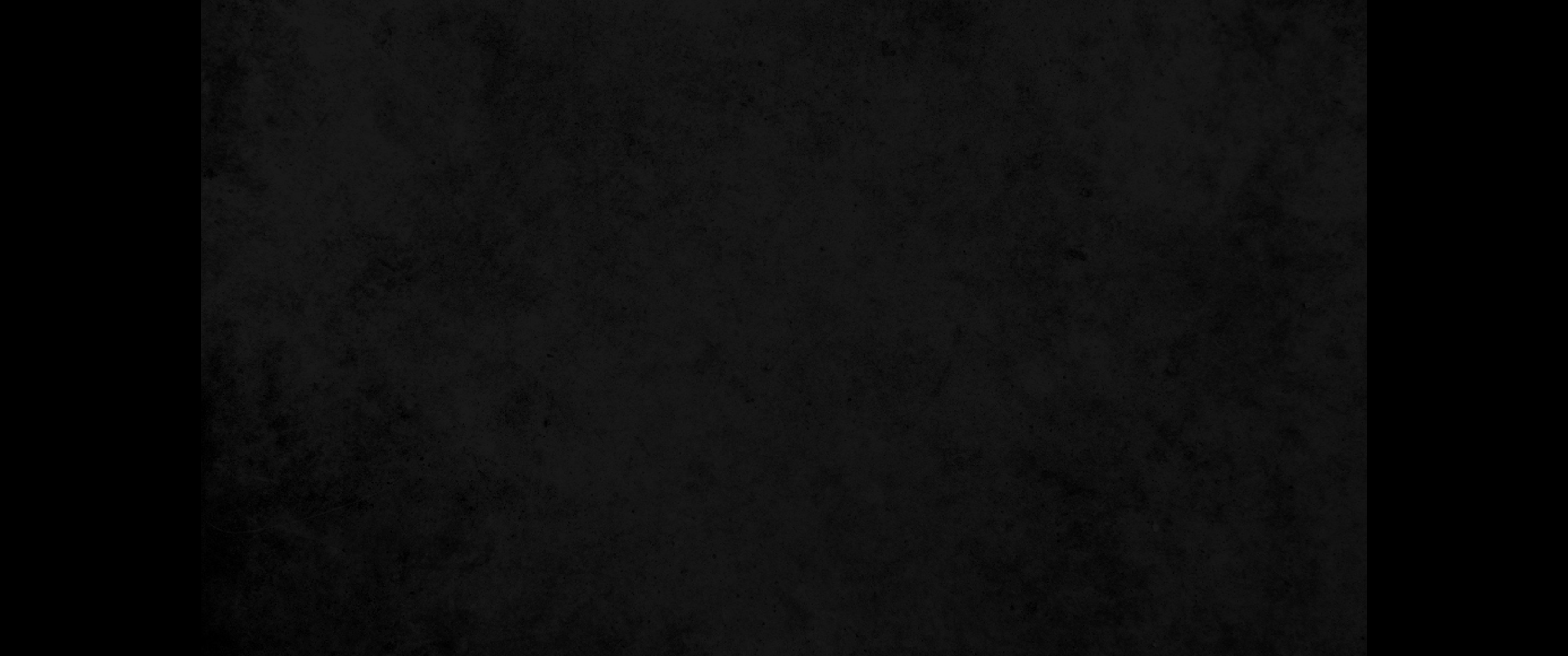 7. 주 여호와께서 나를 도우시므로 내가 부끄러워하지 아니하고 내 얼굴을 부싯돌 같이 굳게 하였으므로 내가 수치를 당하지 아니할 줄 아노라7. Because the Sovereign LORD helps me, I will not be disgraced. Therefore have I set my face like flint, and I know I will not be put to shame.
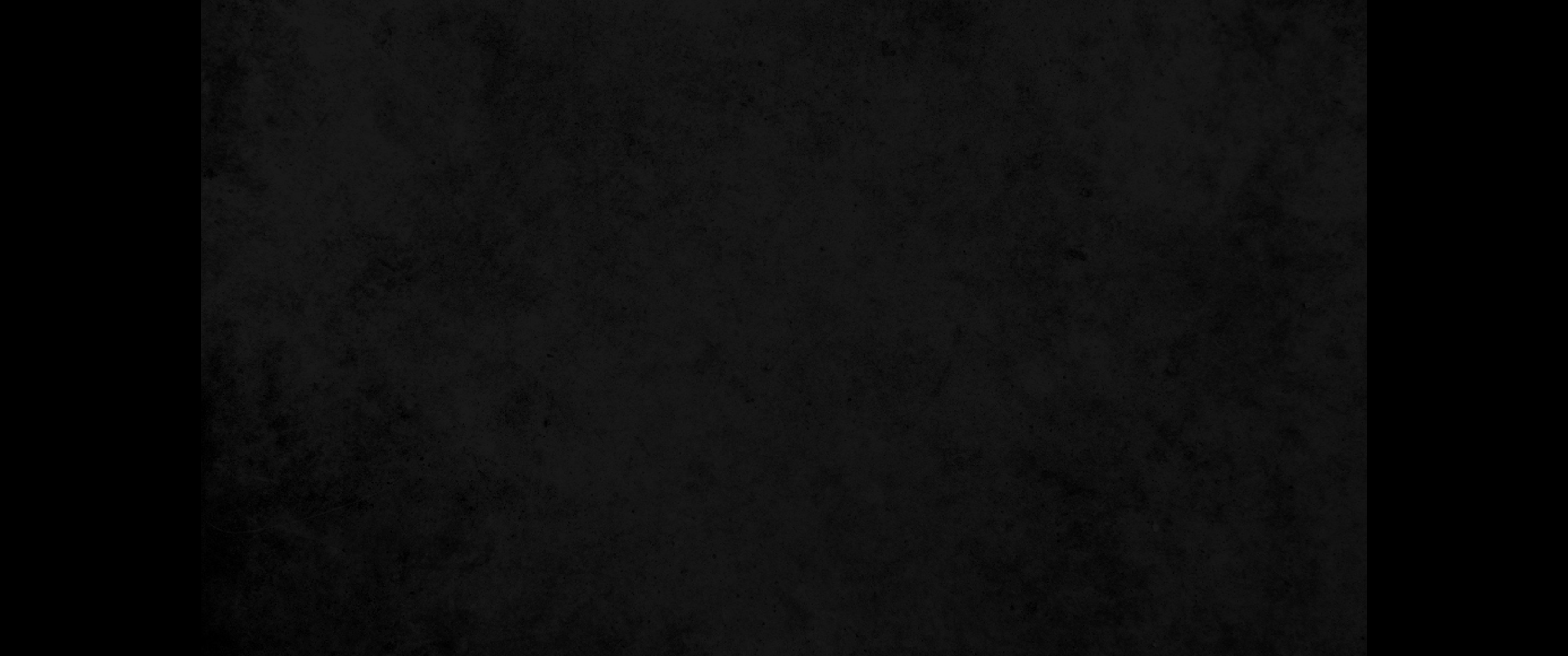 8. 나를 의롭다 하시는 이가 가까이 계시니 나와 다툴 자가 누구냐 나와 함께 설지어다 나의 대적이 누구냐 내게 가까이 나아올지어다8. He who vindicates me is near. Who then will bring charges against me? Let us face each other! Who is my accuser? Let him confront me!
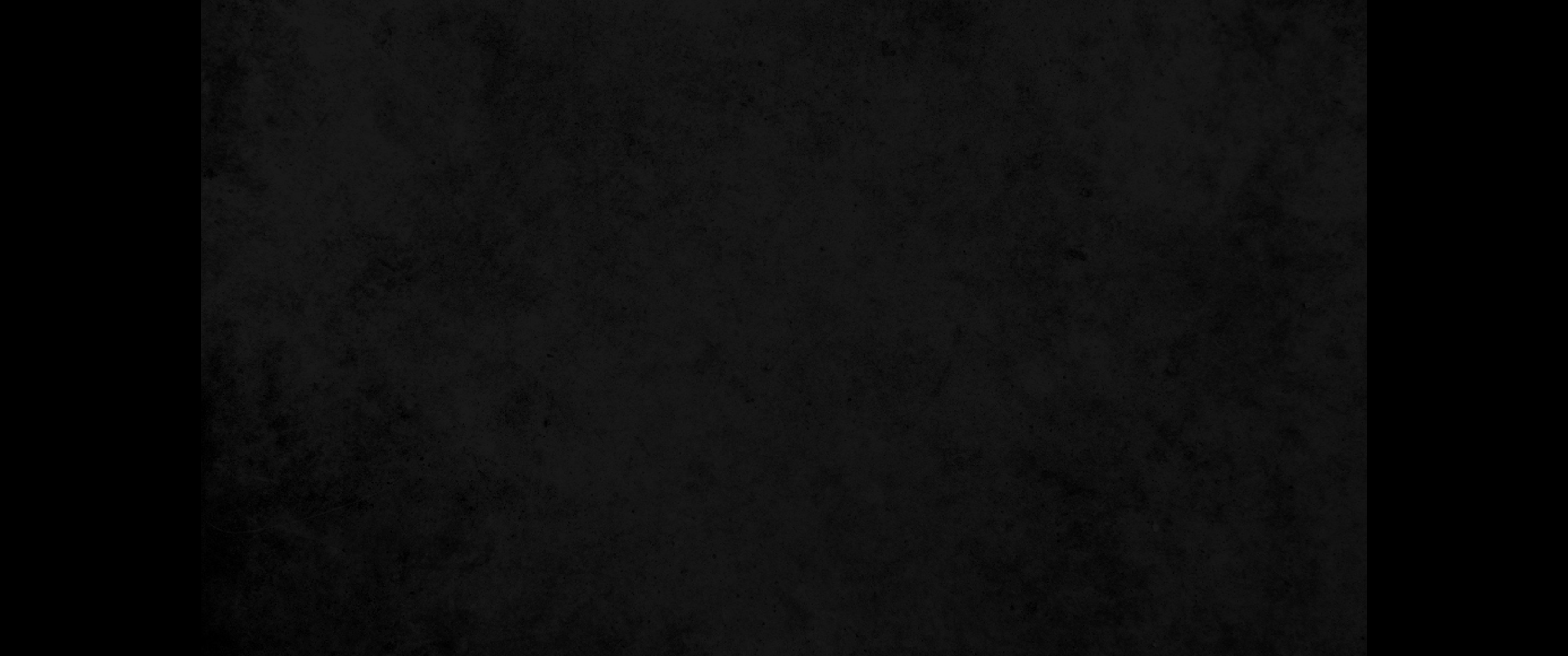 9. 보라 주 여호와께서 나를 도우시리니 나를 정죄할 자 누구냐 보라 그들은 다 옷과 같이 해어지며 좀이 그들을 먹으리라9. It is the Sovereign LORD who helps me. Who is he that will condemn me? They will all wear out like a garment; the moths will eat them up.
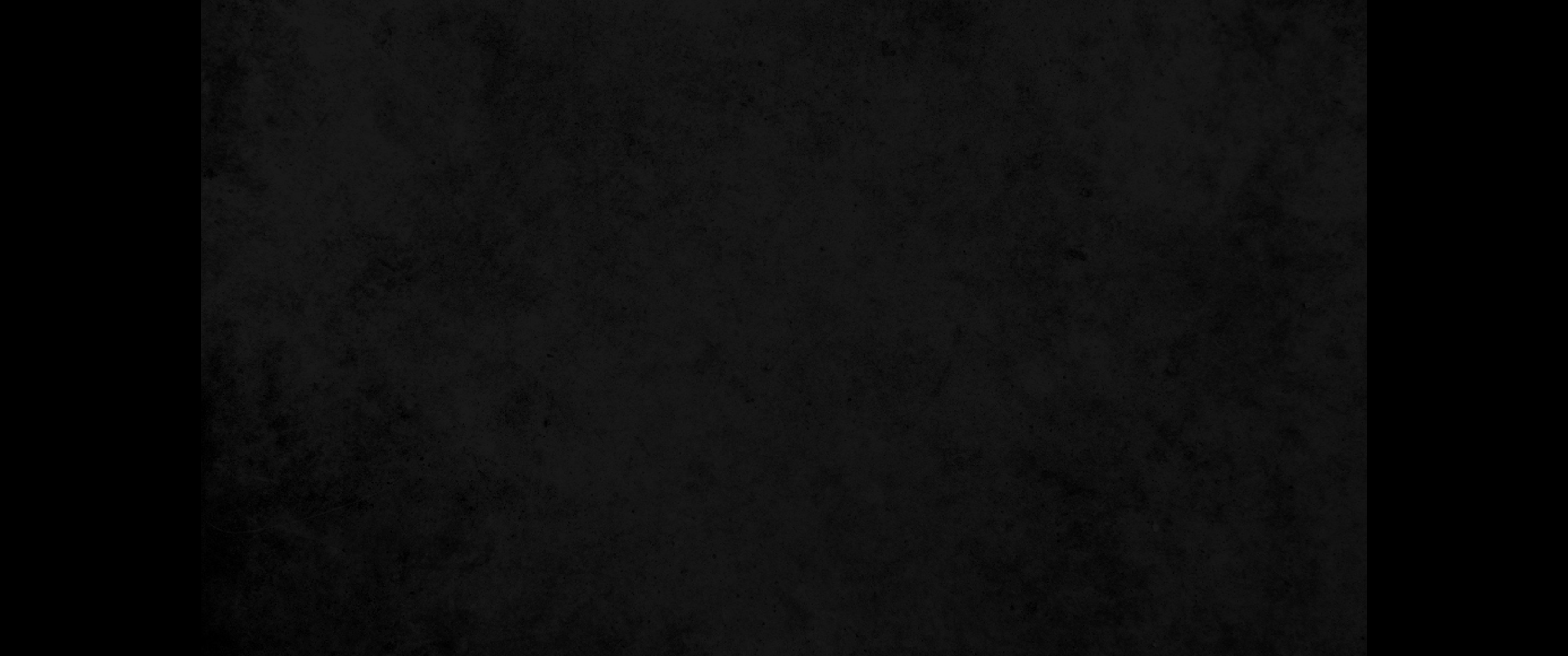 10. 너희 중에 여호와를 경외하며 그의 종의 목소리를 청종하는 자가 누구냐 흑암 중에 행하여 빛이 없는 자라도 여호와의 이름을 의뢰하며 자기 하나님께 의지할지어다10. Who among you fears the LORD and obeys the word of his servant? Let him who walks in the dark, who has no light, trust in the name of the LORD and rely on his God.
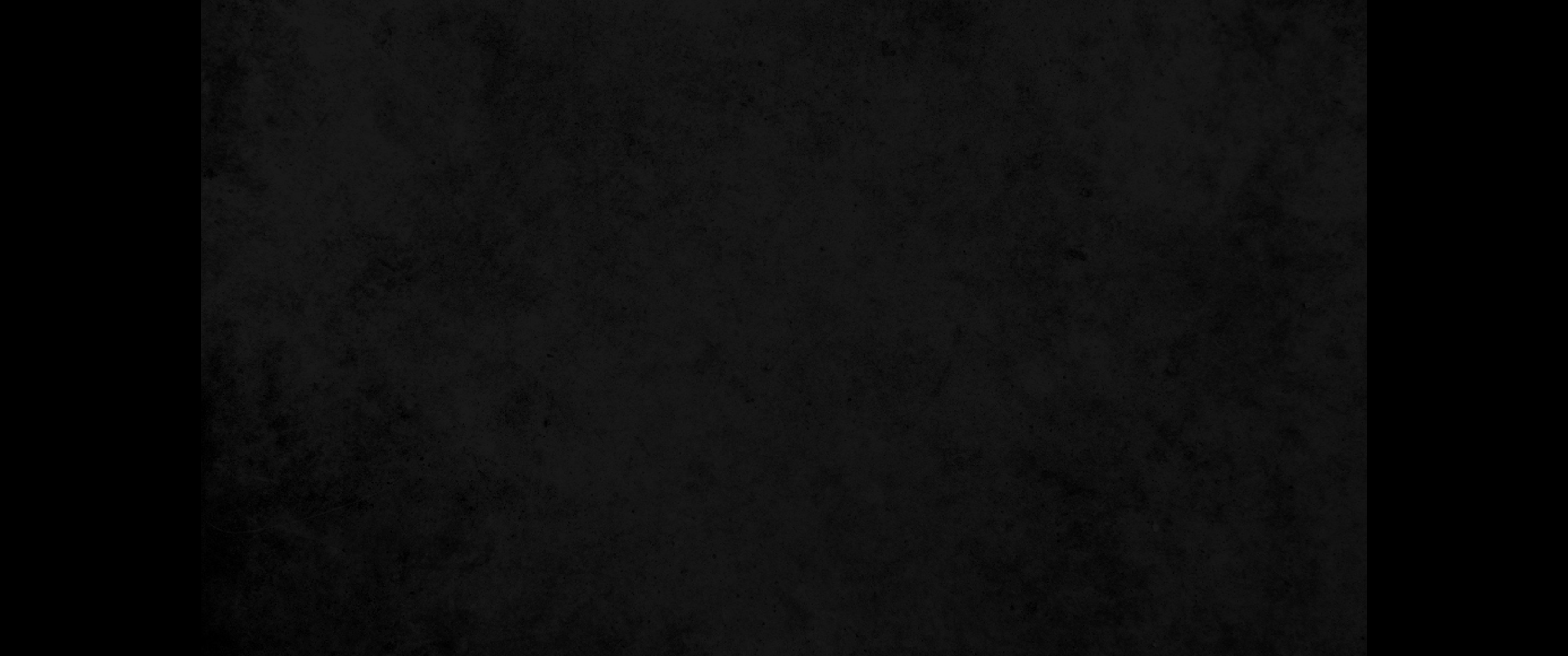 11. 보라 불을 피우고 횃불을 둘러 띤 자여 너희가 다 너희의 불꽃 가운데로 걸어가며 너희가 피운 횃불 가운데로 걸어갈지어다 너희가 내 손에서 얻을 것이 이것이라 너희가 고통이 있는 곳에 누우리라11. But now, all you who light fires and provide yourselves with flaming torches, go, walk in the light of your fires and of the torches you have set ablaze.This is what you shall receive from my hand: You will lie down in torment.